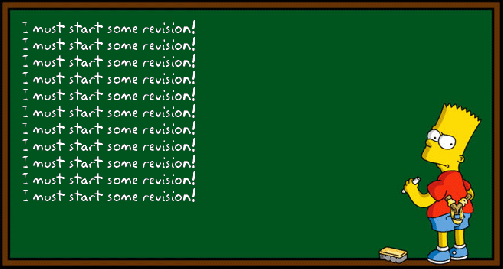 Revision Advice
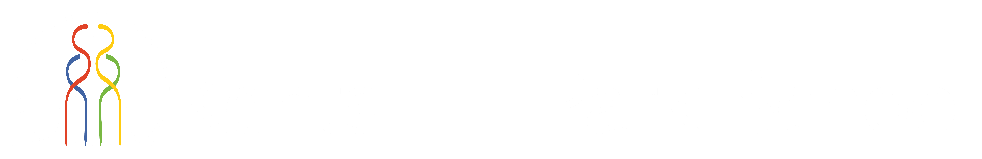 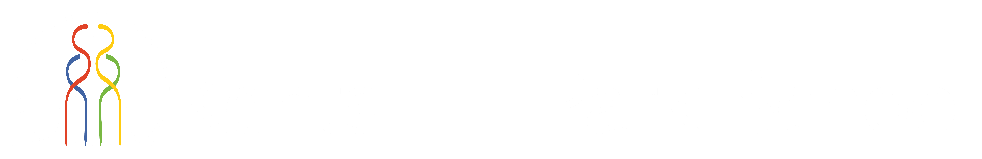 TOP TIPS
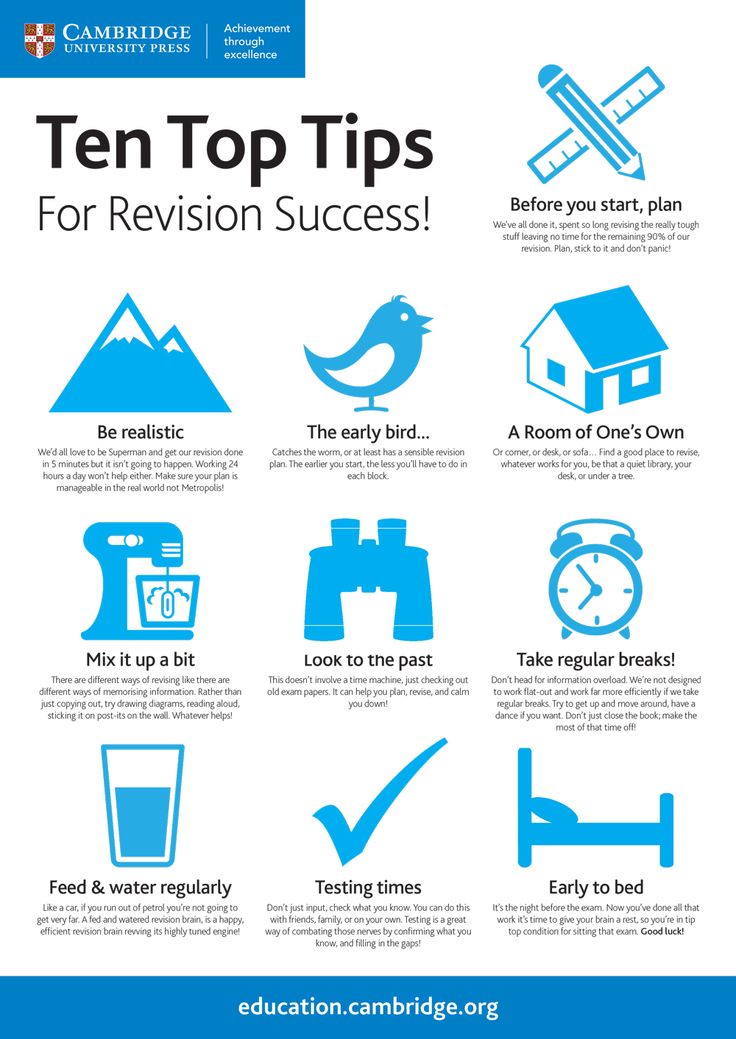 Short bursts of revision (30‑40 minutes) are most effective. Your concentration lapses after about an hour and you need to take a short break (5‑10 minutes).
Find a quiet place to revise ‑ your bedroom, school, the library ‑ and refuse to be interrupted or distracted. – Switch off that phone !
Make sure you don't just revise the subjects and topics you like. Work on your weaker ones as well.
Make your own revision notes because you will remember what you have written down more easily. Stick key notes to cupboards or doors so you see them everyday.
Rewrite the key points of your revision notes; read them out loud to yourself. We remember more than twice as much of what we say aloud than of what we merely read.
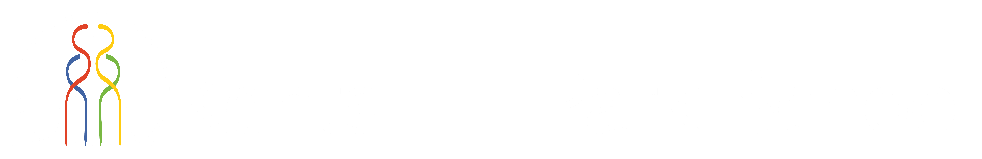 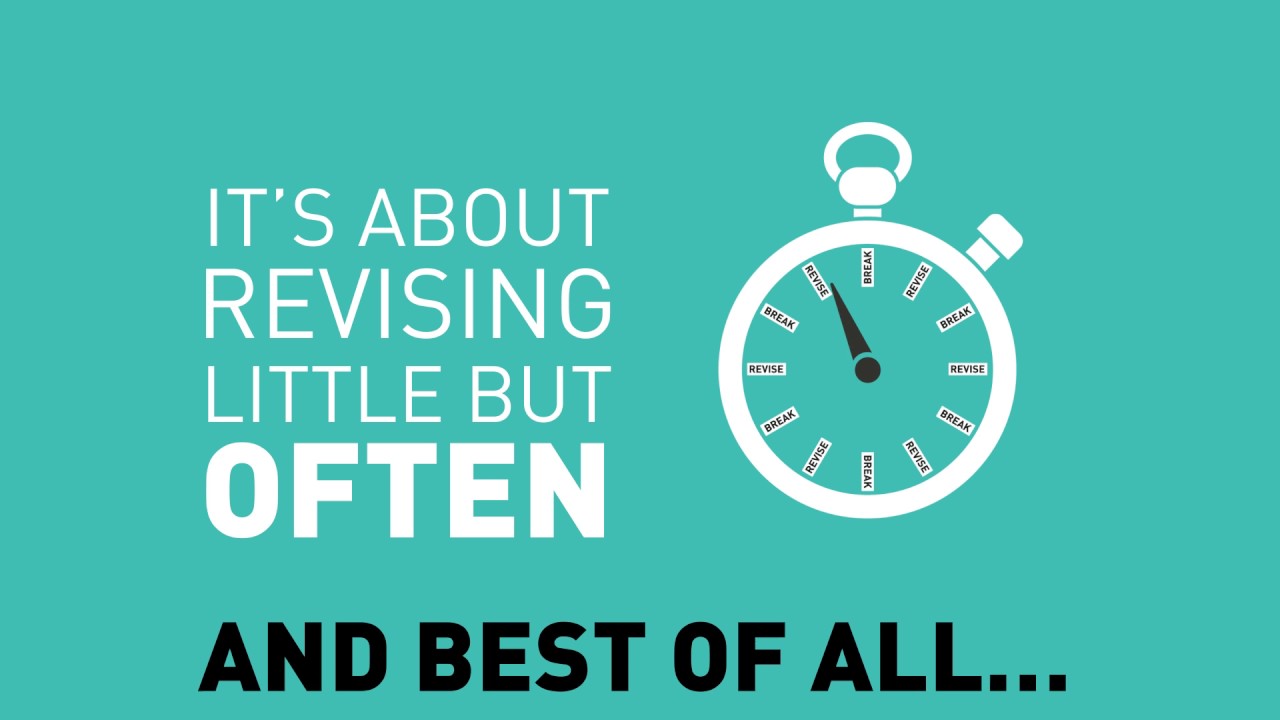 Use different techniques. 
Make your own learning maps
Use post‑it notes to write key words on
Create flash cards. 
Make quizzes
Record your notes on tape and listen to them back on your phone. 
Ask friends and family to test you. 
Use highlighter pens to mark important points. 
Chant or make up a rap song.

You will need help at some stage, ask parents, older brothers and sisters, teachers or friends. If there is a teacher with whom you get on well at school ask for their e‑mail address so you can clarify points you are unsure of whilst on study leave.  Use websites specifically designed for revision.

Don't get stressed out! Eat properly and get lots of sleep!
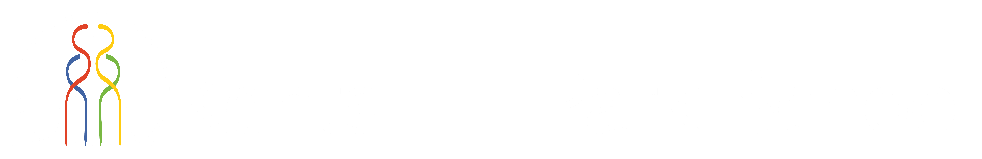 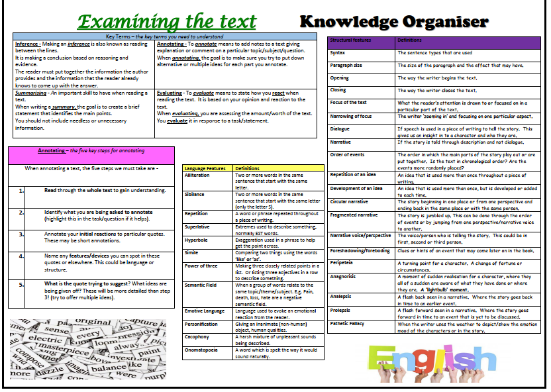 MAKE GOOD USE OF YOUR KNOWLEDGE ORGANISERS…
Take key words from a certain topic and turn them into a design or drawing.
Turn key words from a subject into a crossword or word search.
Make a mind map – key information on a topic only.
Select the most important piece of information then reduce. Can you get a whole Knowledge Organiser down to 10 key words? And then 5?
Select and rank order information – 1-5 in order of importance.
Quiz or test yourself to remember definitions (WITHOUT LOOKING and then check).
Make flashcards – Q&A or definitions.
Sentences or paragraphs using key words or explaining key concepts or ideas. 
Make a poster. It could have a purpose, such as advertising or explaining to younger children.
Make your own colourful knowledge organizer for a topic you find hard. 
Learn Key words/ vocabulary
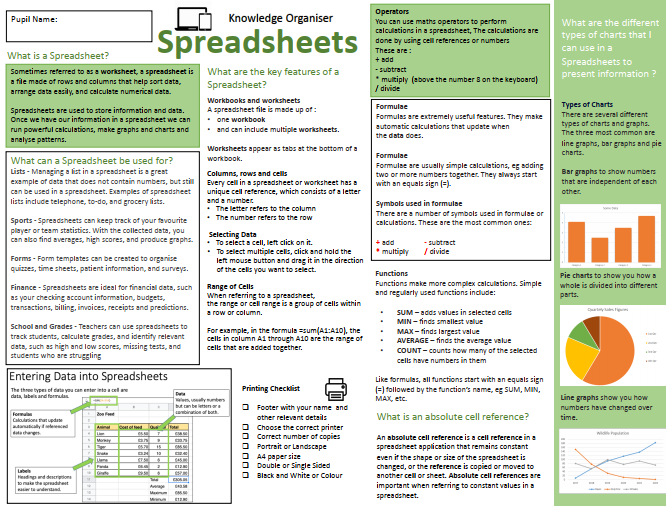 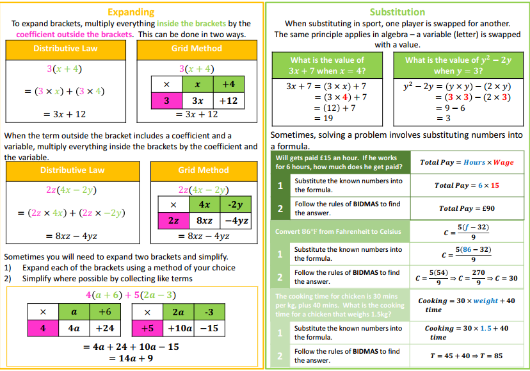 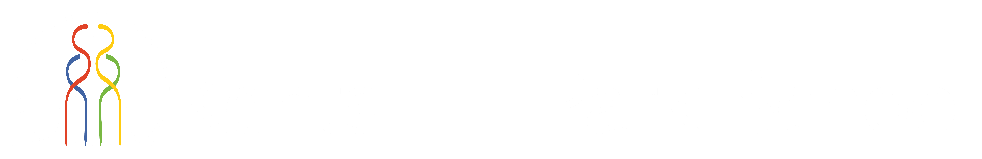